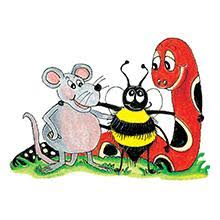 Jolly Grammar 3b-7
Let’s review adverbs
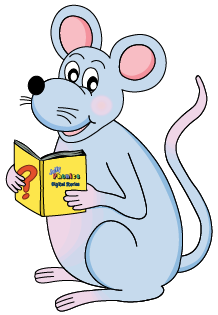 Make sentences.

The turtle moves slowly.

The sloth walks slowly.
  
Mr. Hirayama lives silently.

Mr. Ikeda plays silently.

I can carry this book easily.
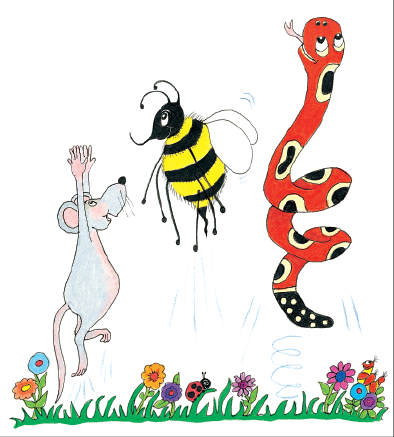 Spelling List 
Spelling  
The <o> Spelling of the /oa/ Sound
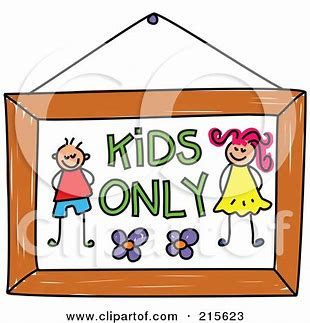 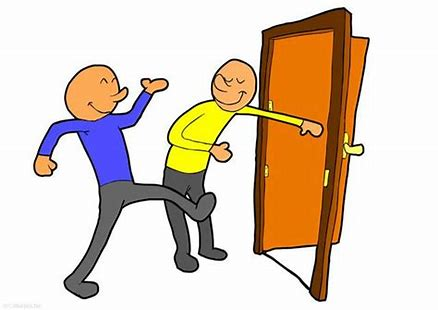 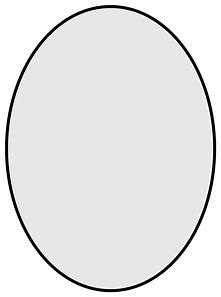 open        oval            only
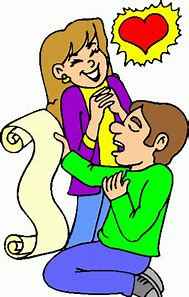 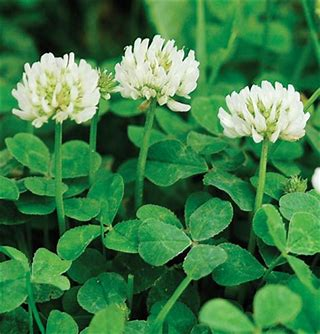 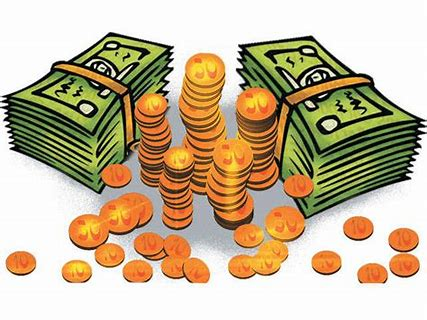 poem       total          clover
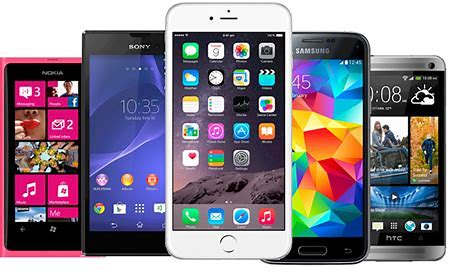 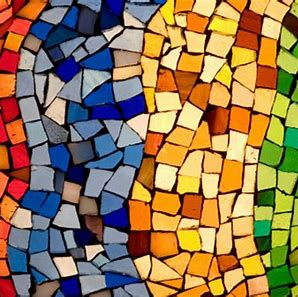 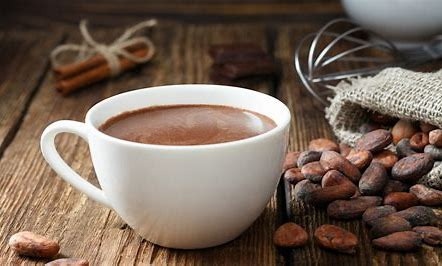 mosaic      cocoa        mobile
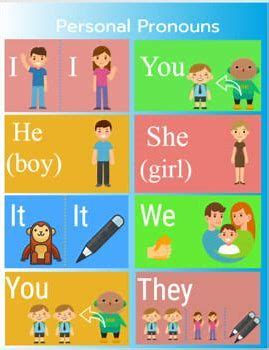 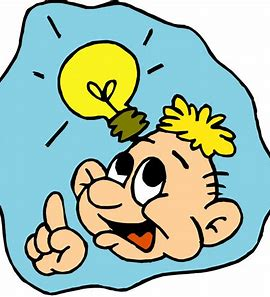 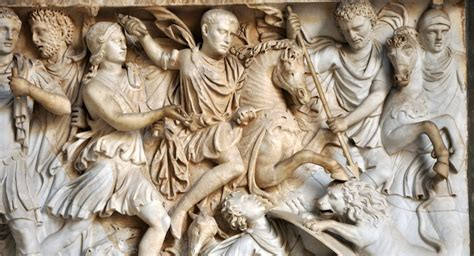 Roman      pronoun    moment
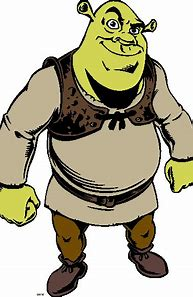 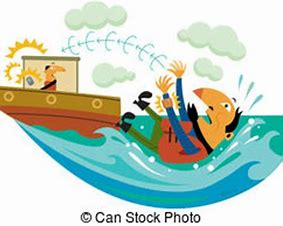 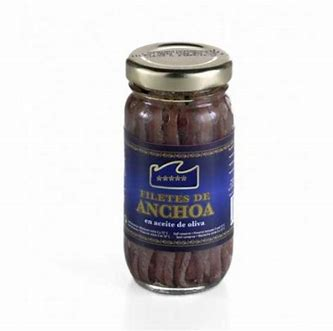 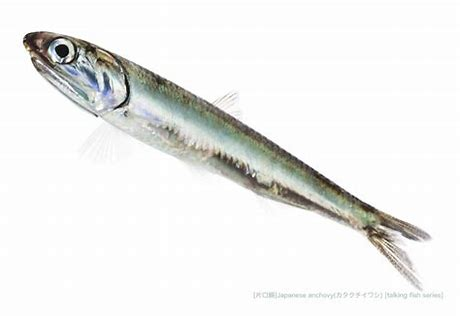 ogre       anchovy     overboard
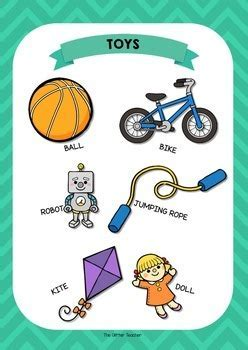 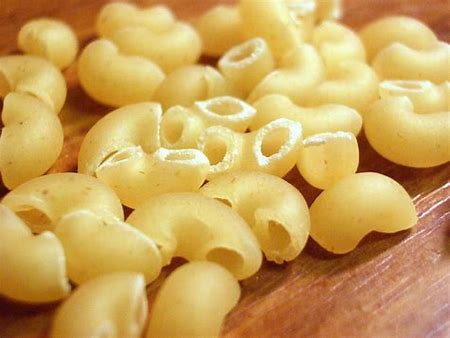 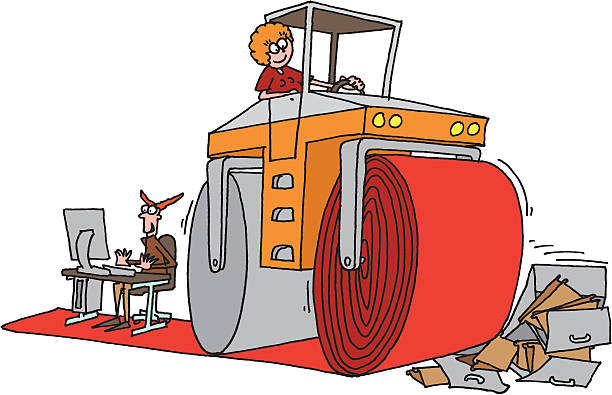 vocabulary   macaroni   steamroller
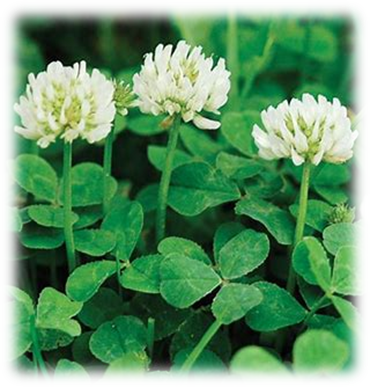 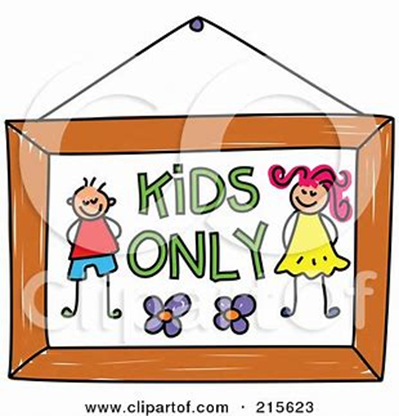 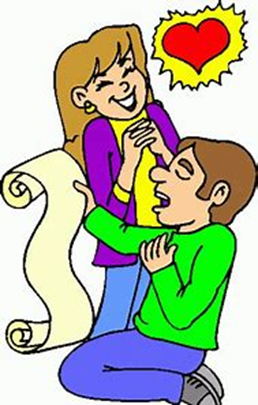 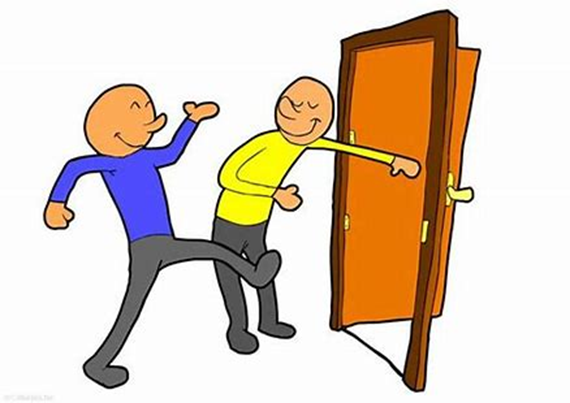 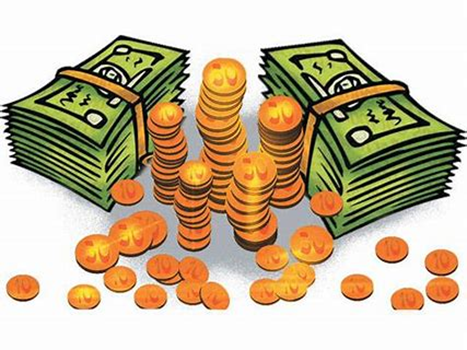 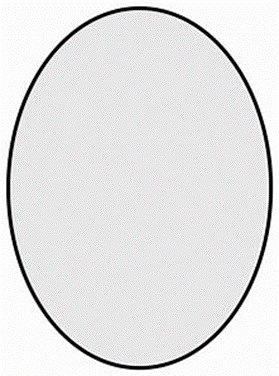 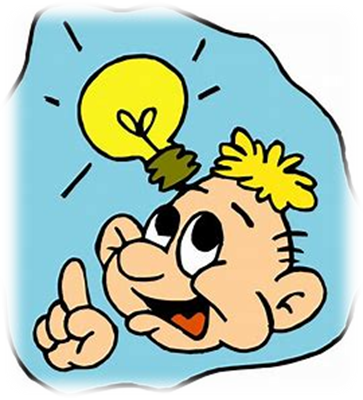 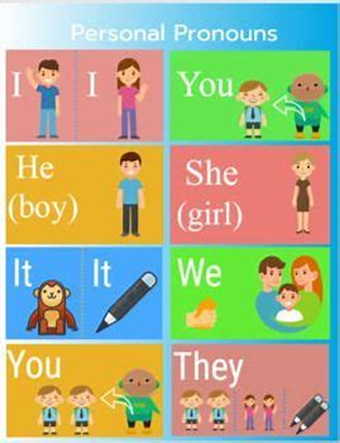 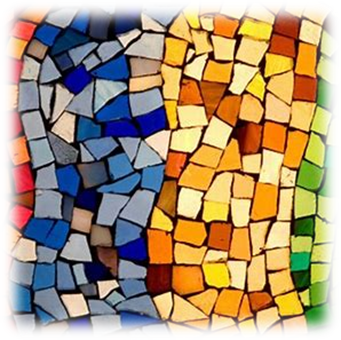 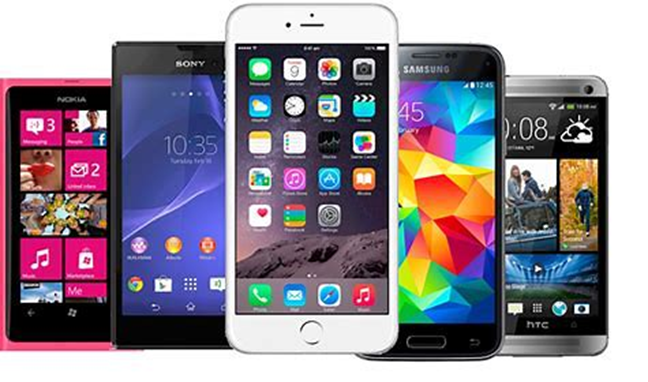 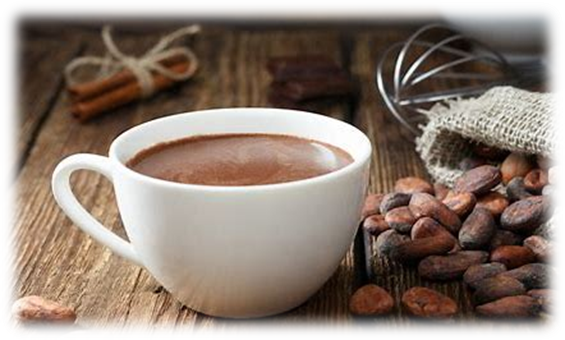 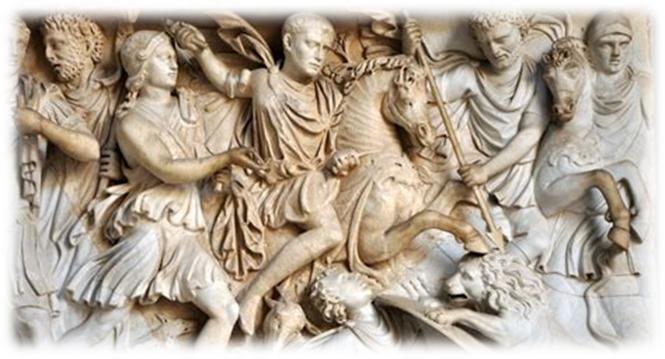 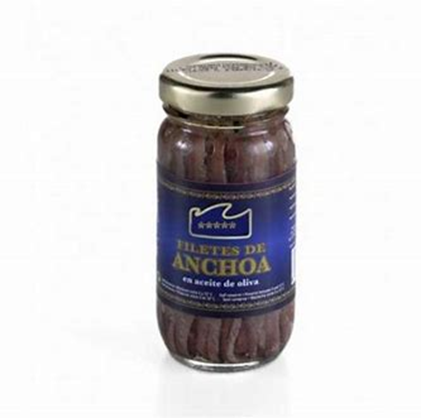 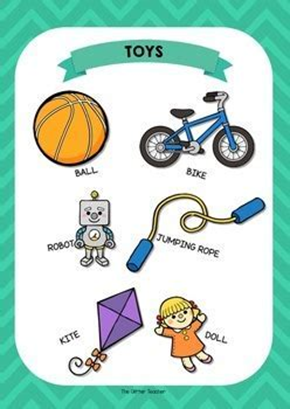 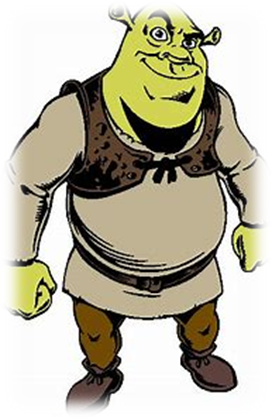 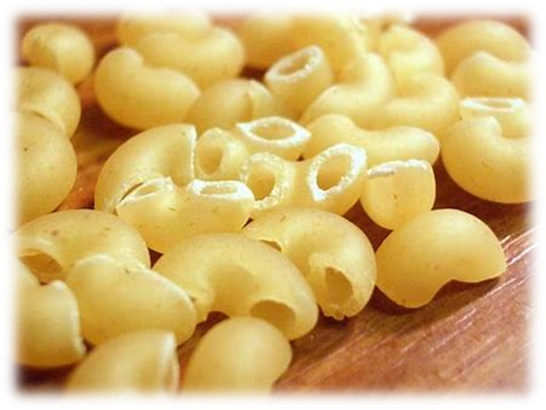 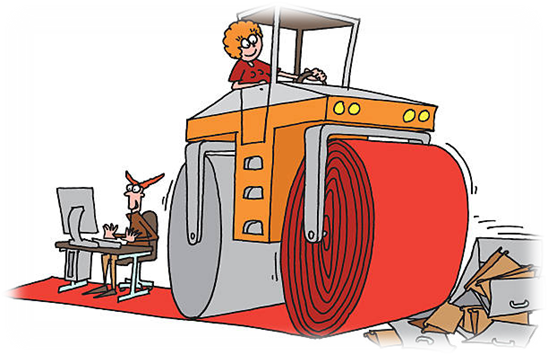 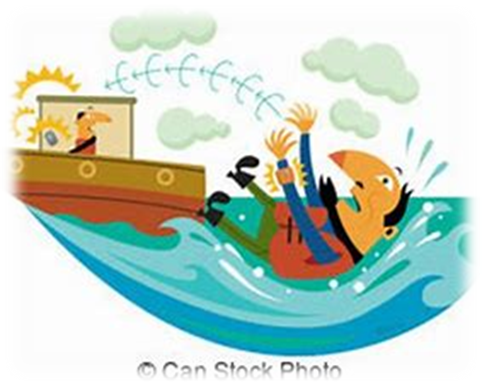 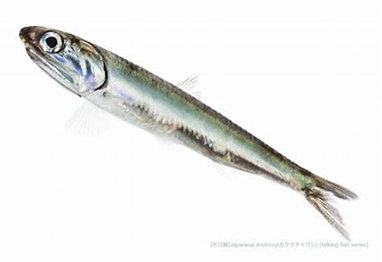 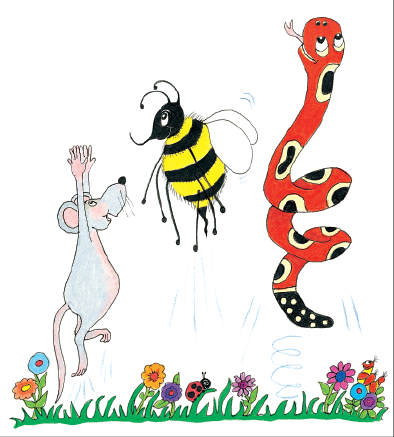 Activity page
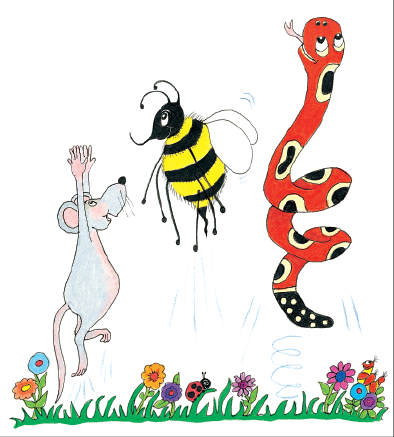 Let’s review
syllables.
robot

 okay

 overboard

 coconut

 October
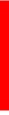 Let’s parse
sentences.
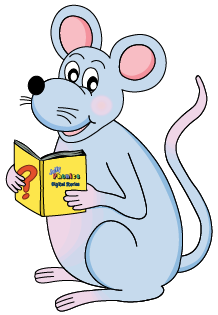 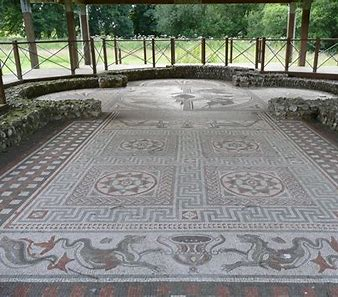 Parse these sentences.


They uncovered a Roman mosaic in the villa.

 

The oboe is a musical instrument.
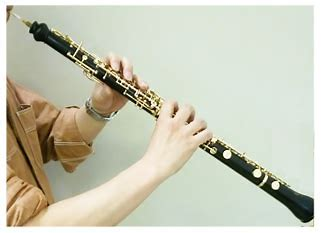 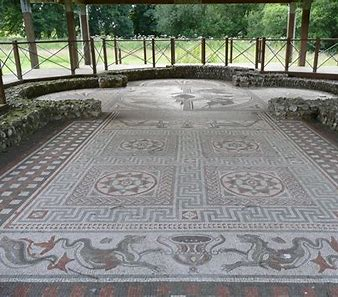 Parse these sentences.


They uncovered a Roman mosaic in the villa.

 

The oboe is a musical instrument.
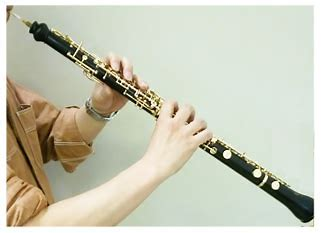 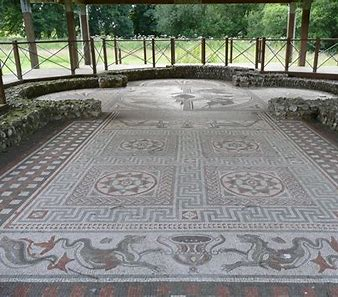 Parse these sentences.


They uncovered a Roman mosaic in the villa.

 

The oboe is a musical instrument.
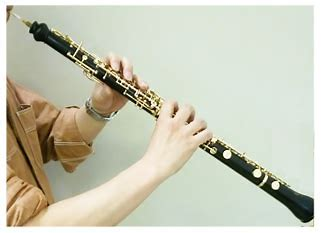 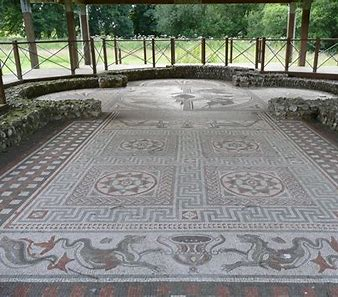 Parse these sentences.


They uncovered a Roman mosaic in the villa.

 

The oboe is a musical instrument.
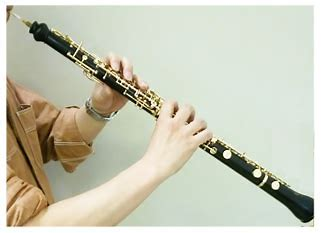 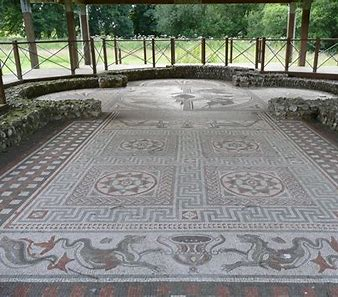 Parse these sentences.


They uncovered a Roman mosaic in the villa.

 

The oboe is a musical instrument.
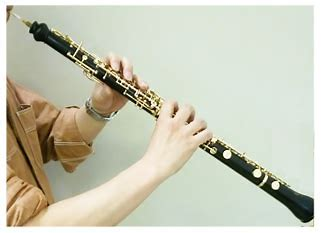 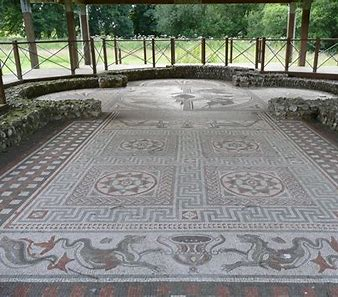 Parse these sentences.


They uncovered a Roman mosaic in the villa.

 

The oboe is a musical instrument.
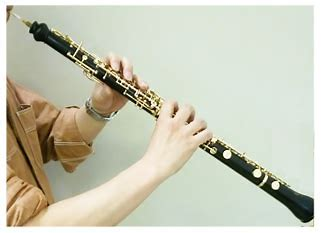 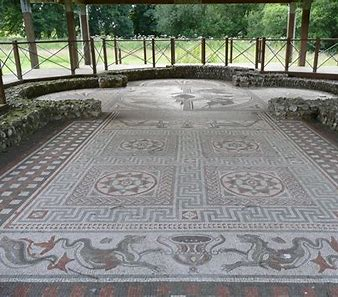 Parse these sentences.


They uncovered a Roman mosaic in the villa.

 

The oboe is a musical instrument.
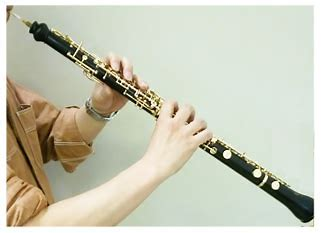 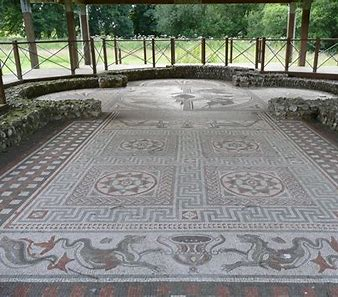 Parse these sentences.


They uncovered a Roman mosaic in the villa.

 

The oboe is a musical instrument.
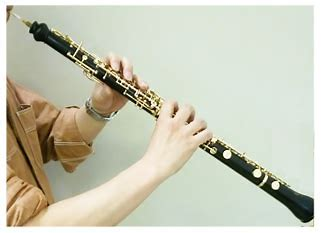 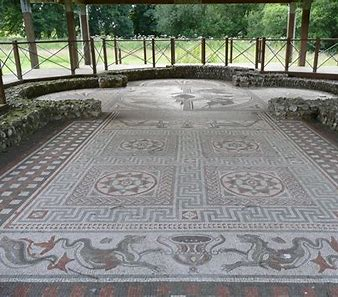 Parse these sentences.


They uncovered a Roman mosaic in the villa.

 

The oboe is a musical instrument.
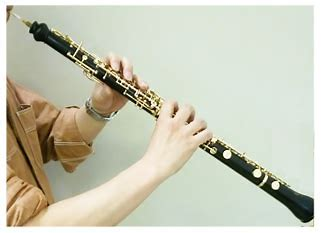 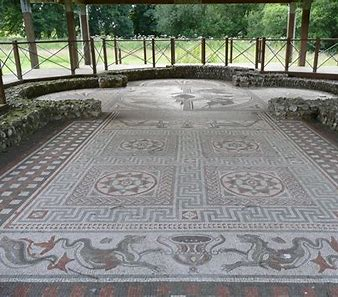 Parse these sentences.


They uncovered a Roman mosaic in the villa.

 

The oboe is a musical instrument.
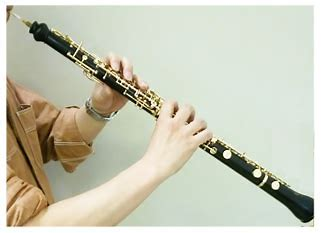 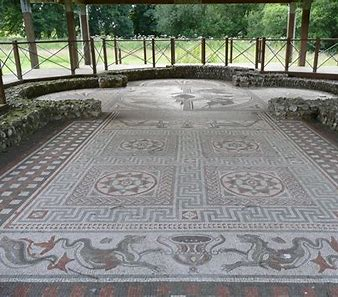 Parse these sentences.


They uncovered a Roman mosaic in the villa.

 

The oboe is a musical instrument.
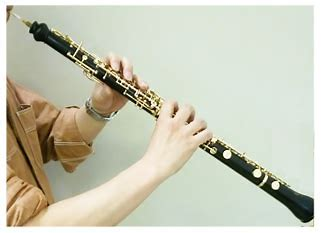 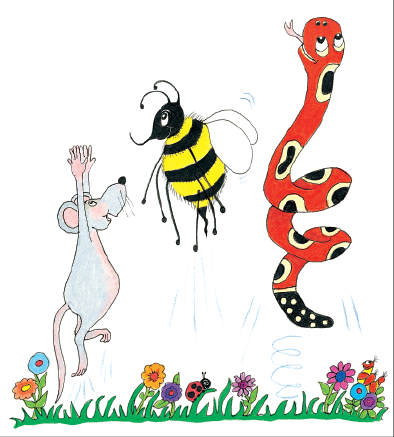 Dictation
Dictation
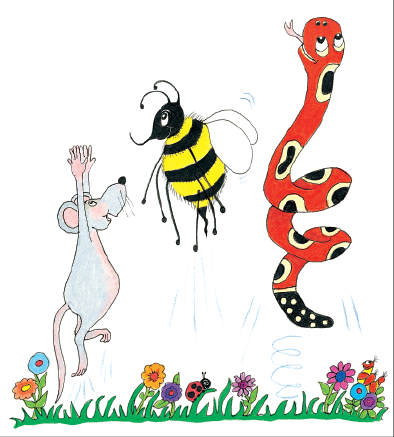 1.           


2.                                                                                                                                         


3.
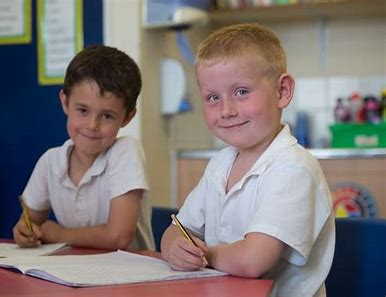 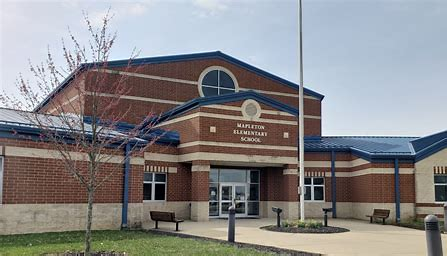 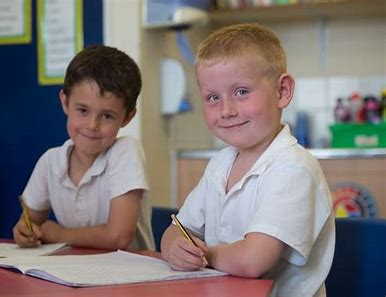 They both went to the local school.
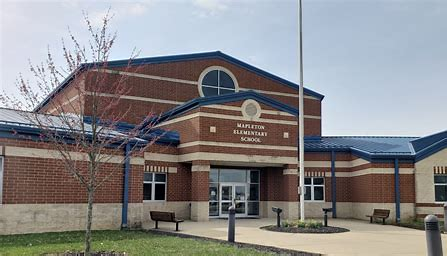 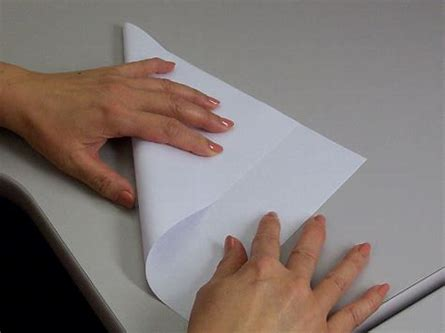 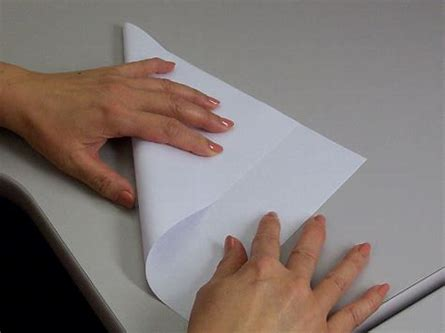 He folded the paper over.
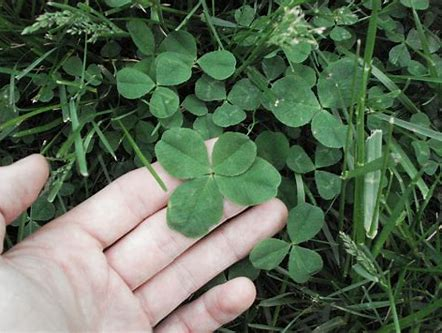 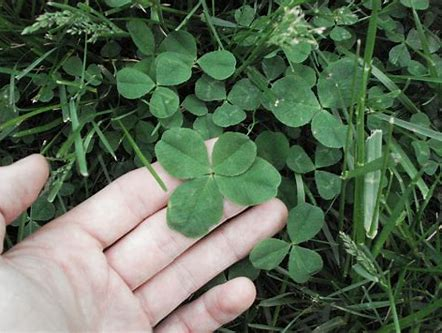 She was hoping to find some clover.
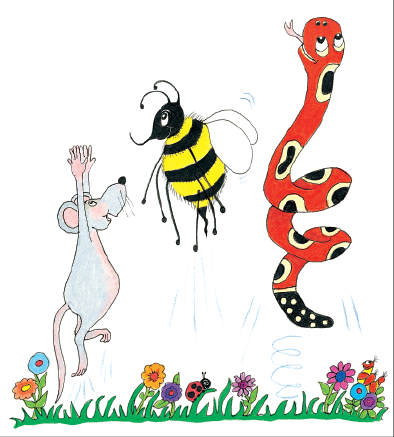 See you next time